П О С У Д А
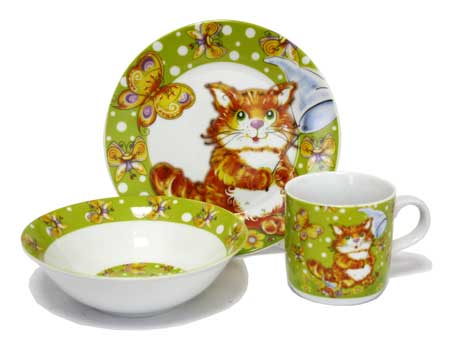 Я сейчас готовить буду.Соберу на стол  посуду.Вот,  КАСТРЮЛЯ,  ПОВАРЁШКА,СКОВОРОДКА,  ВИЛКА,  ЛОЖКА.Небольшой столовый  НОЖИКМне понадобится тоже.Вот, с узорами  ТАРЕЛКИ,ЧАШКА  с  БЛЮДЦЕМ  на салфетке.И, конечно, неслучайно На плите дымится  ЧАЙНИК -Кукол чай пить усажу,О  ПОСУДЕ  расскажу.
В ней варят Щи, компот и кашуНа всю семью Большую нашу
Я очень острый и стальнойНарезать хлеб вам помогу,Но аккуратнее  со мнойПорезать пальчик я могу.
В кастрюлю ныряю – Всем суп наливаю.
Я с посудой осторожна –Ведь разбить посуду можно.Я носить, и ставить будуАккуратно всю посуду
Печём блины, картошку жарим,Омлет готовим мы на ней.На ней нельзя и мы не паримНастой из трав и отрубей
Помогает нам готовитьУтром: кофе или чай.Ты узнал тот кипятильник?Ну-ка быстро отвечай!
Если хочешь выпить чай -Так меня и получай,Распрекрасную милашку,Всю в цветочках, с блюдцем...
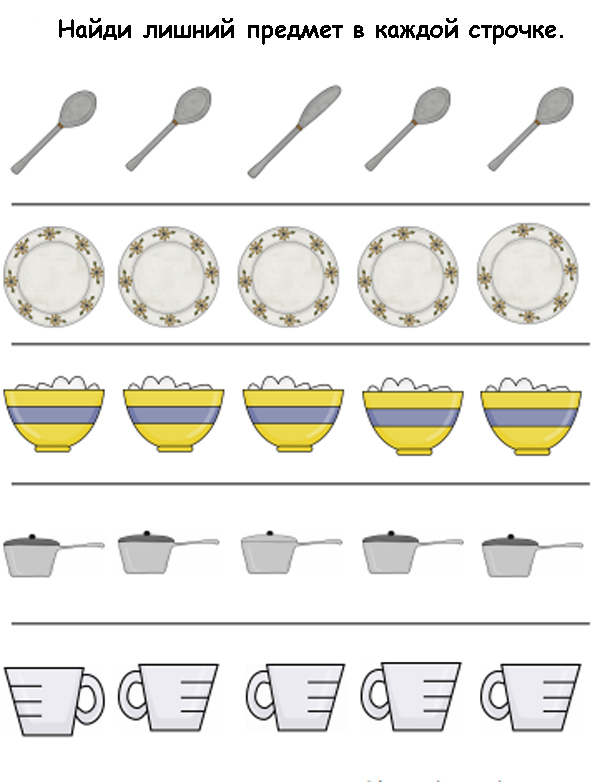 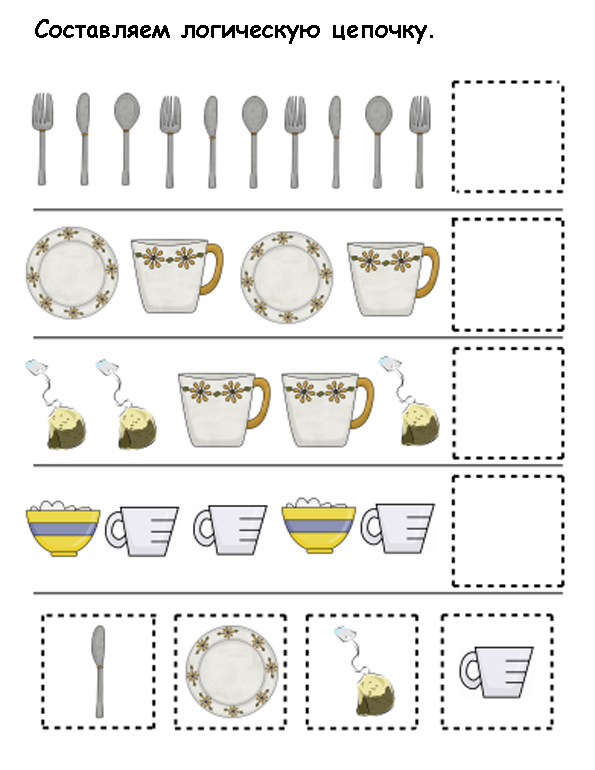 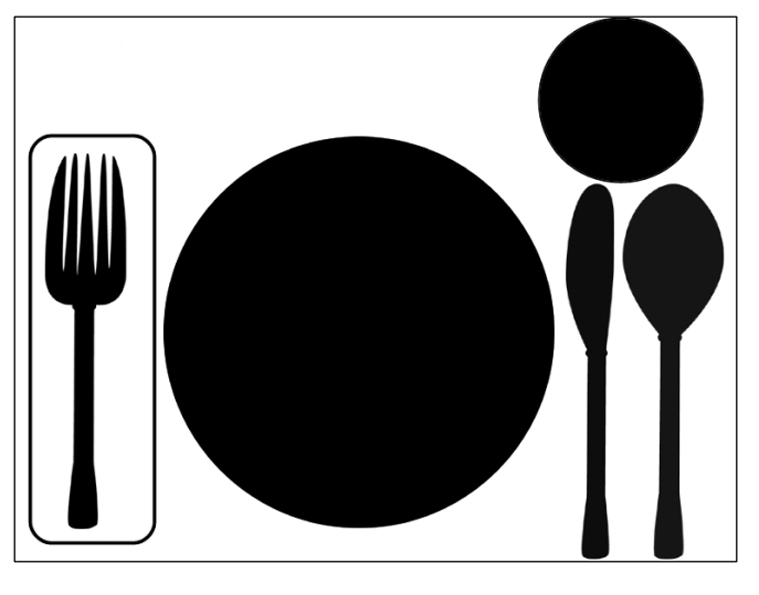 Презентация подготовлена воспитателем группы №6 Луканиной М.А.